California’s Fiscal Outlook
California Association of School Business Officials
November 21, 2019
Economic Outlook
1
National Economy Projected to Experience Slow Growth in Coming Years
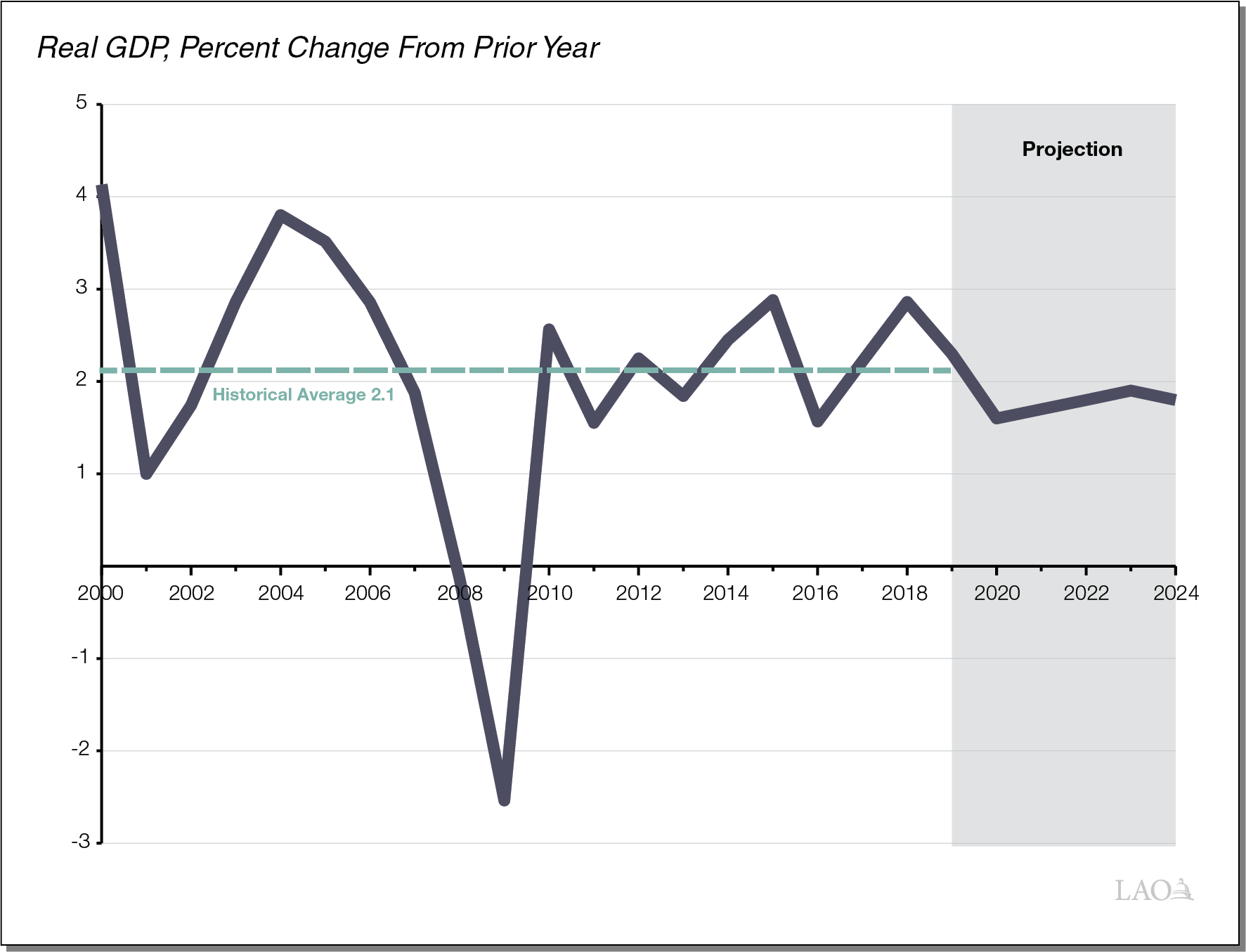 2
After Steady Run Up, Stock Prices Projected to Begin Leveling Off
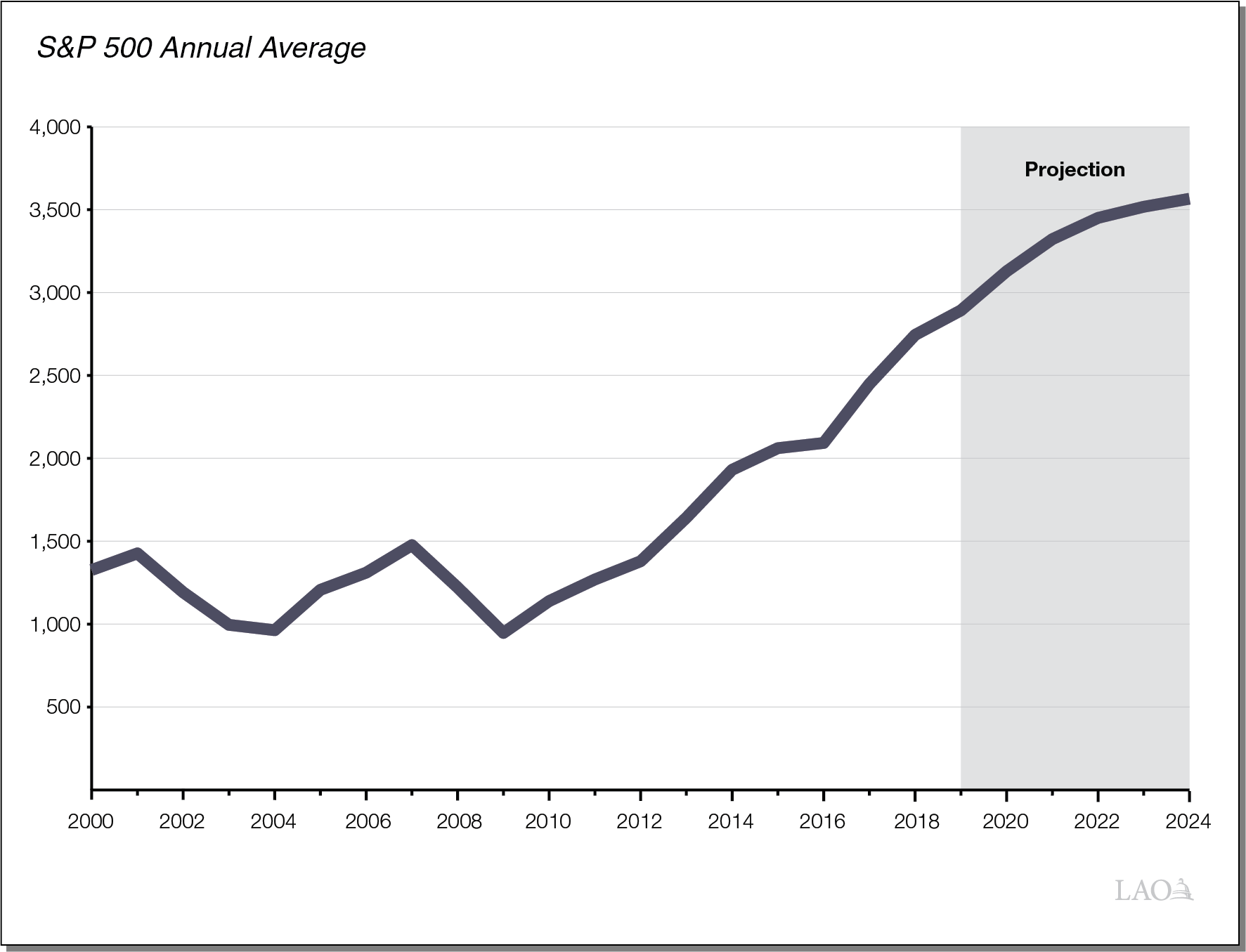 3
Growth in Wages and Salaries Projected to Slow
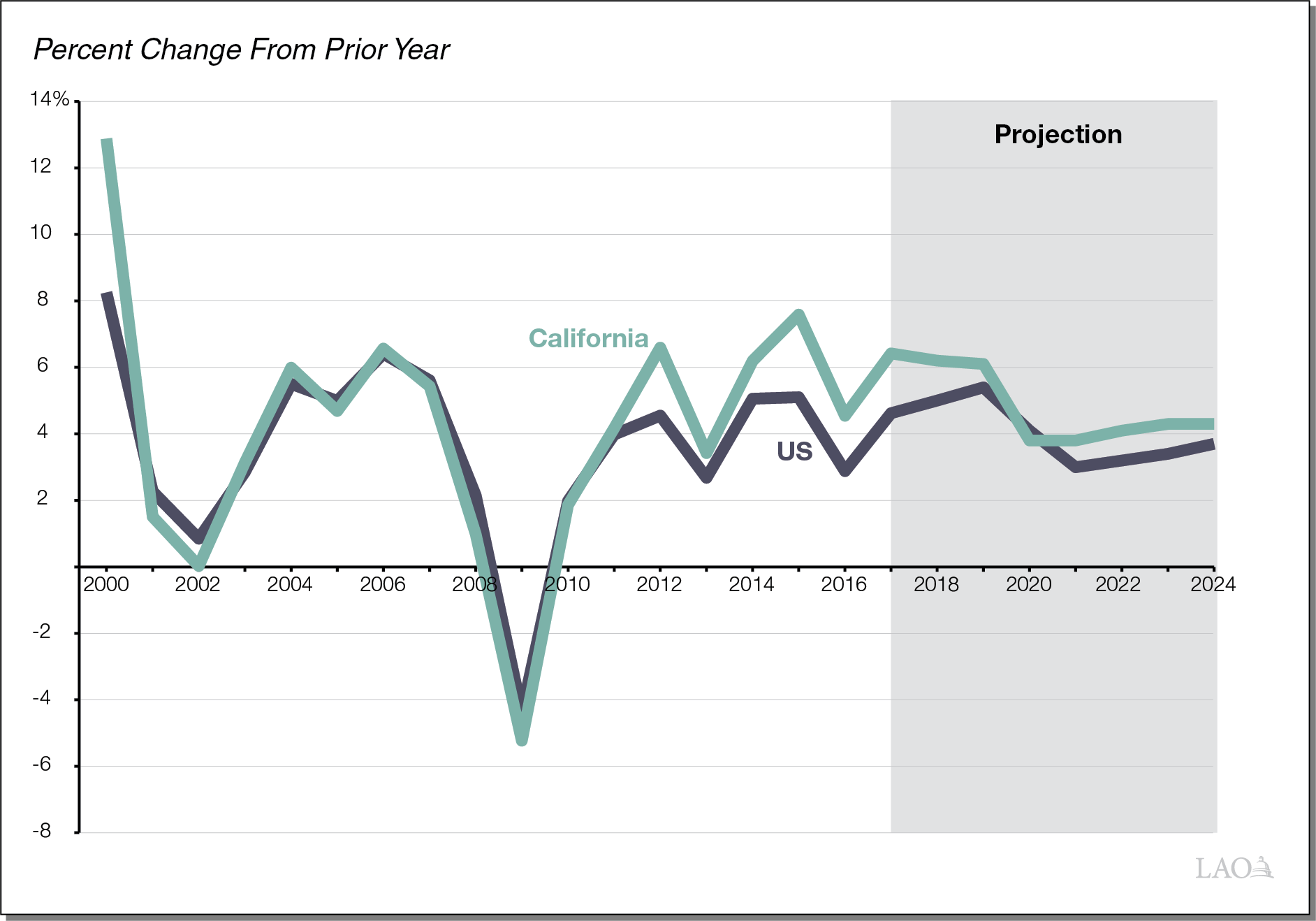 4
Unemployment Rate Is Projected to Remain Low
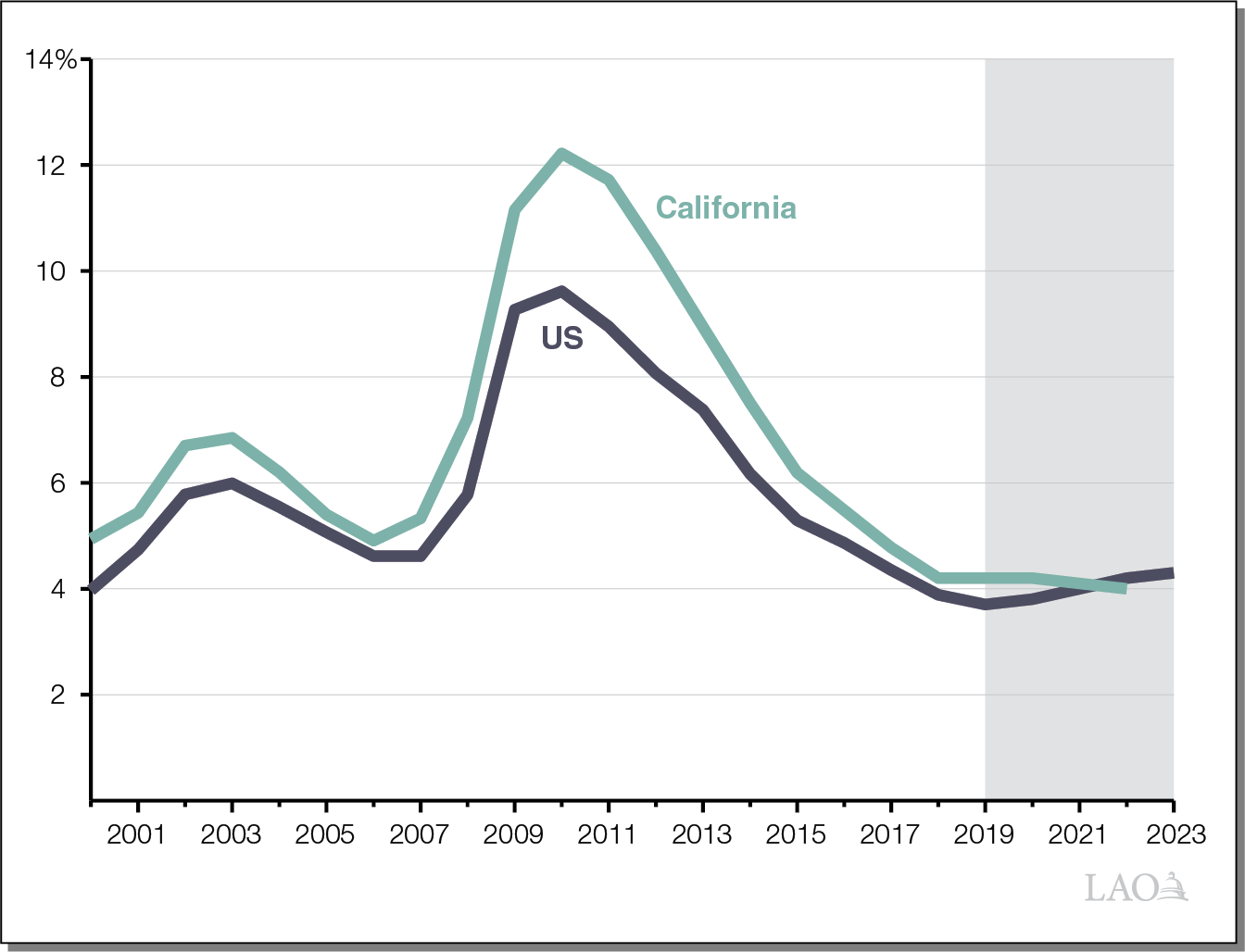 5
Recent Drops in State Fiscal Health Index Could Be Harbinger of Slowdown
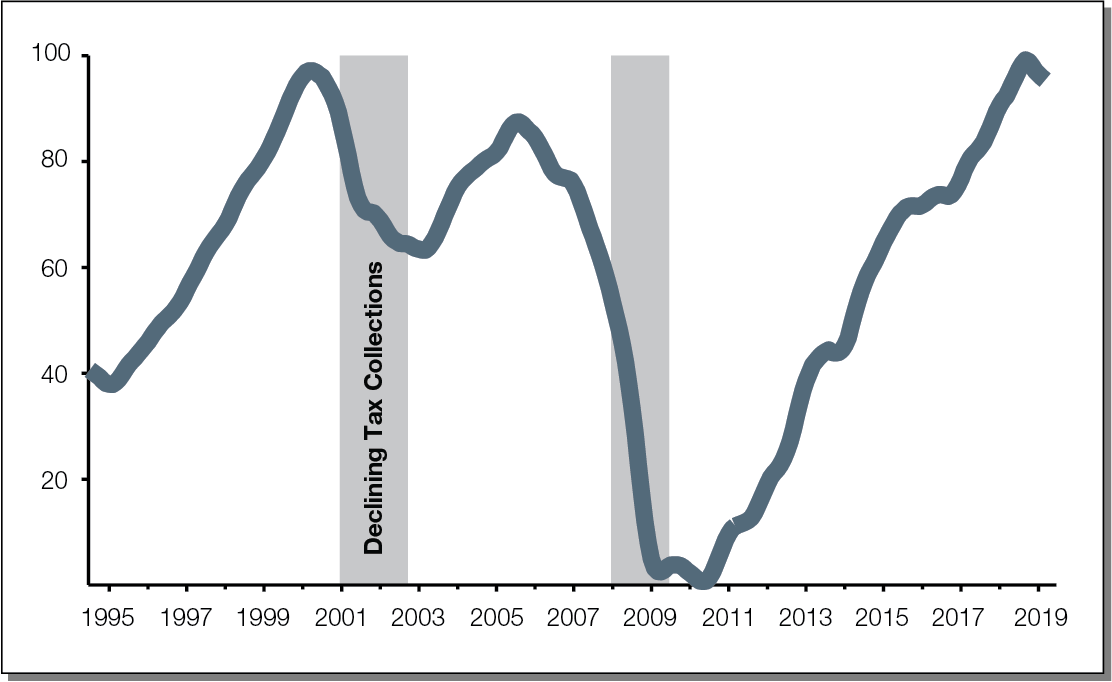 6
California’s Housing Outlook
7
Number of California Housing Permits Projected to Tick Up Over Period
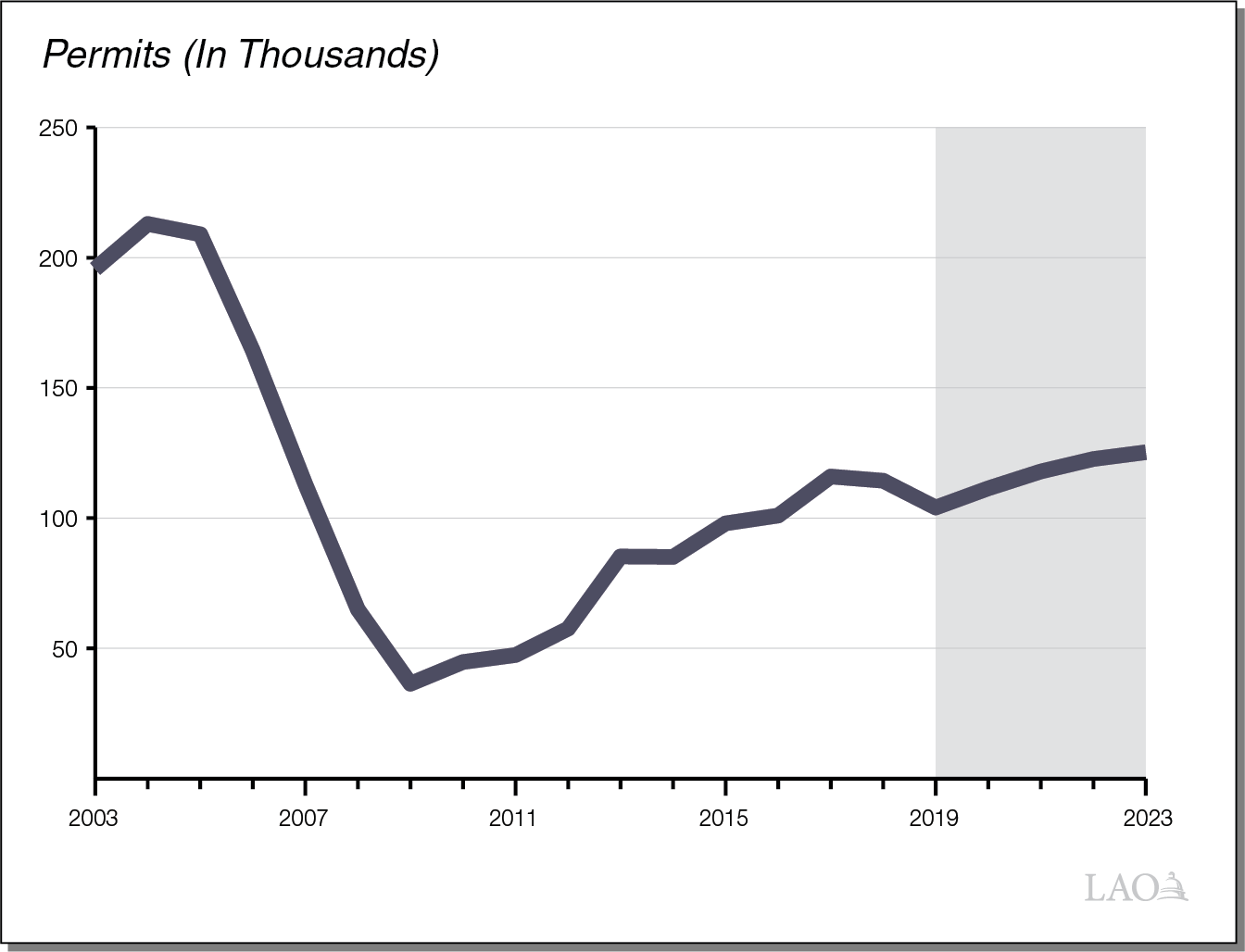 8
Home Prices in California Are Projected to Grow Slowly Over Period
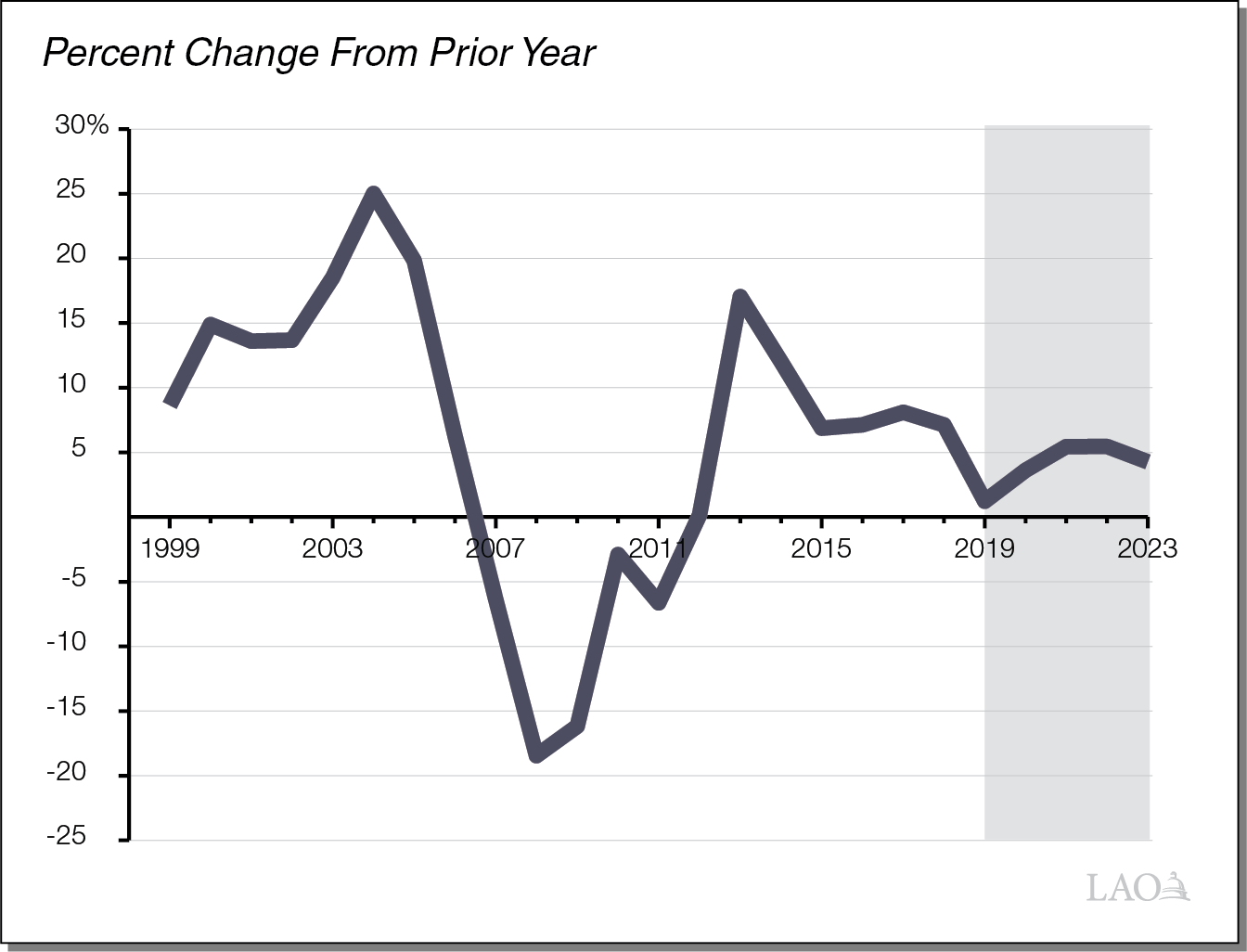 9
Growth in Assessed Property Values Projected to Hover at Historical Average
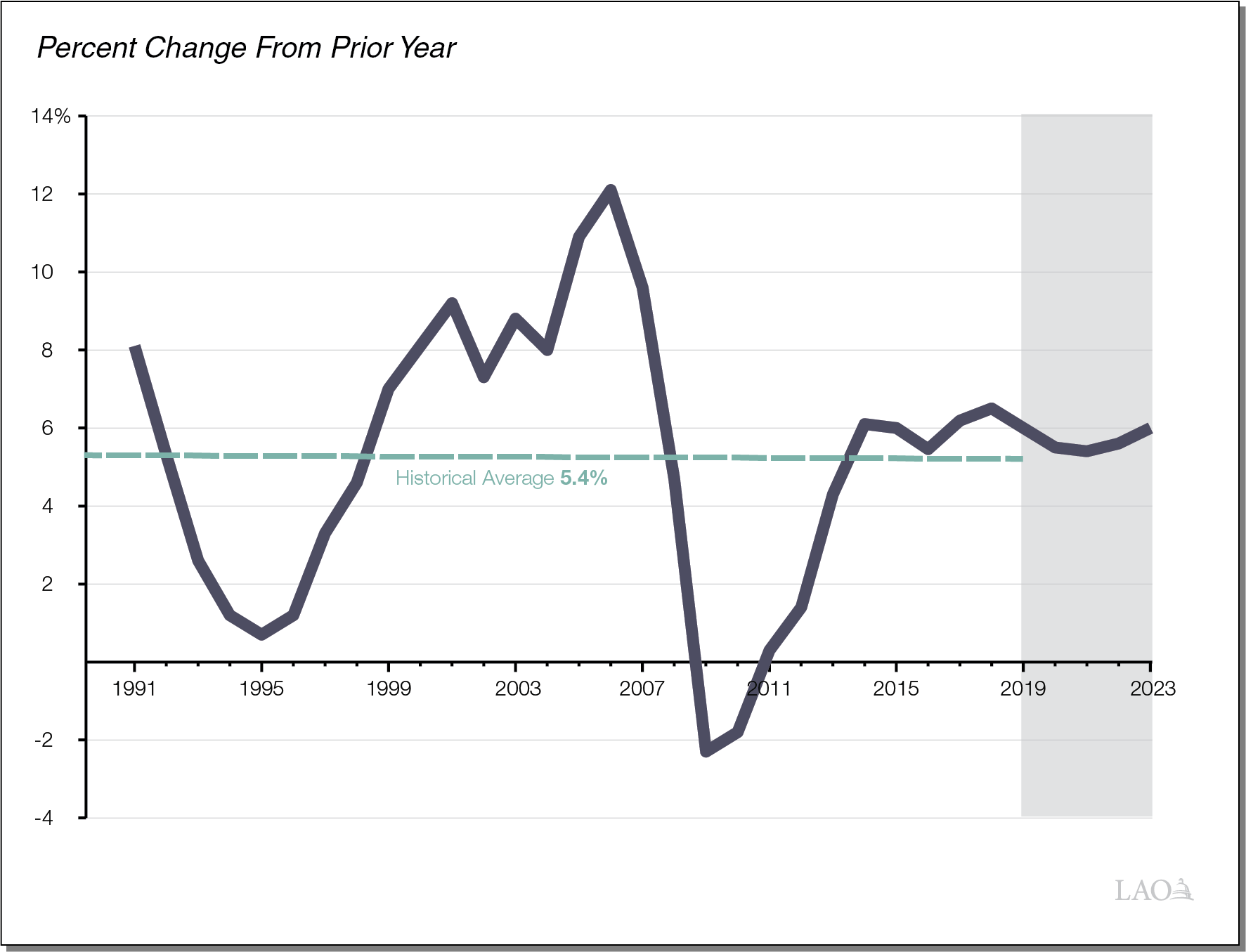 10
Growth in Assessed Values Varies Significantly Across the State
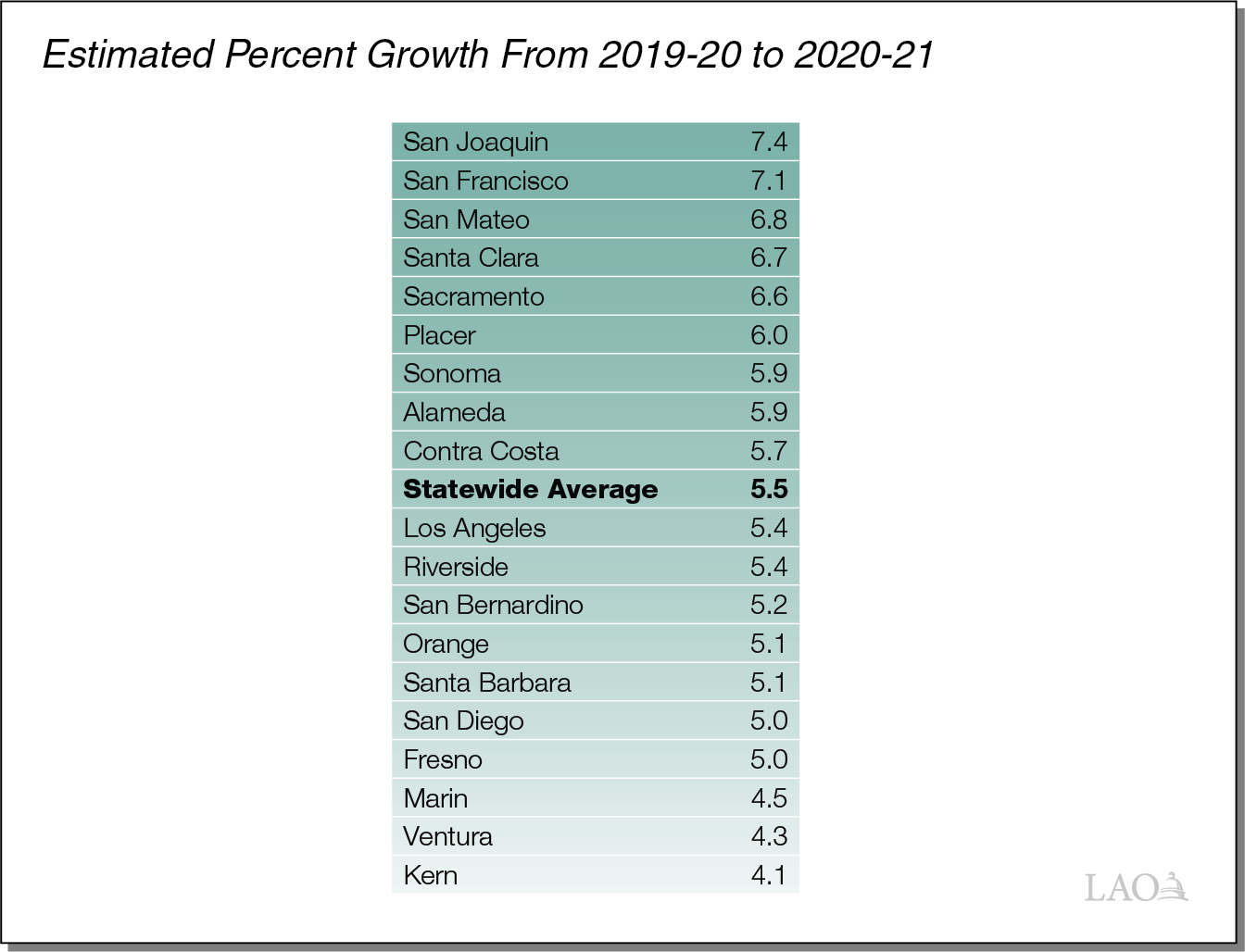 11
State Outlook
12
Big Three Revenues Up an Estimated $935 Million in 2018-19
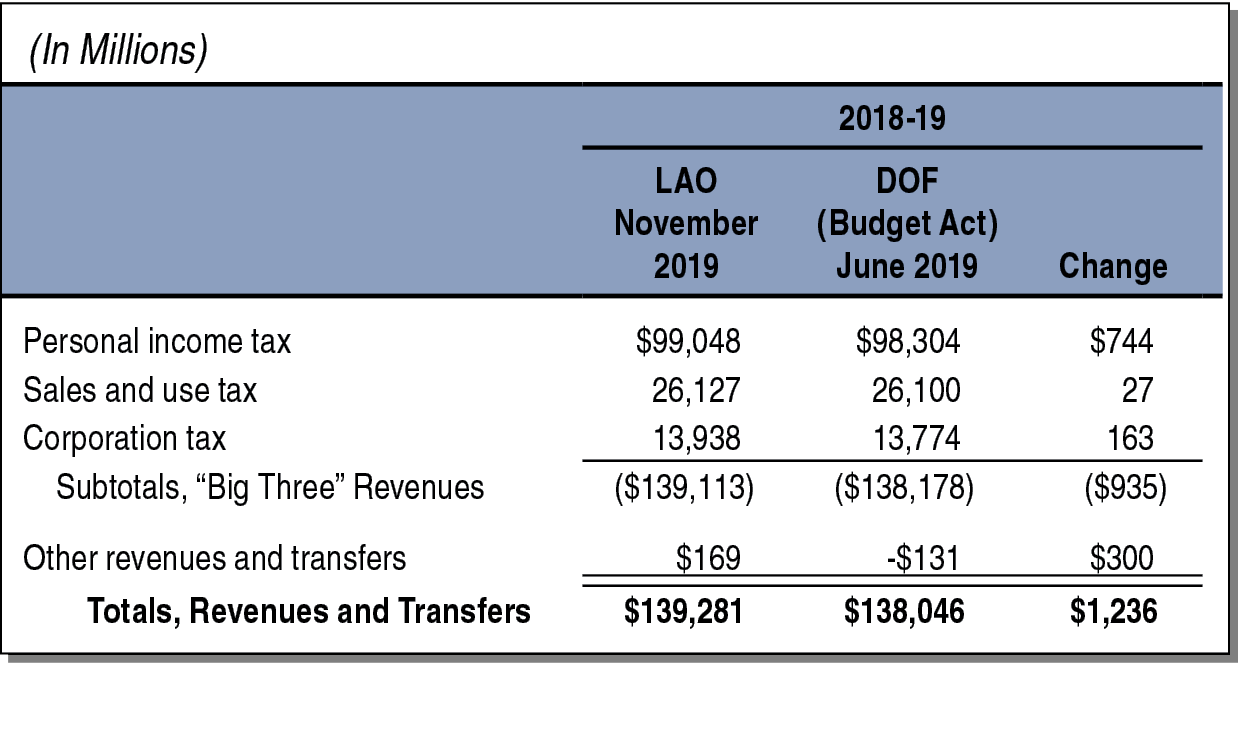 13
Big Three Revenues Up an Estimated $159 Million in 2019-20
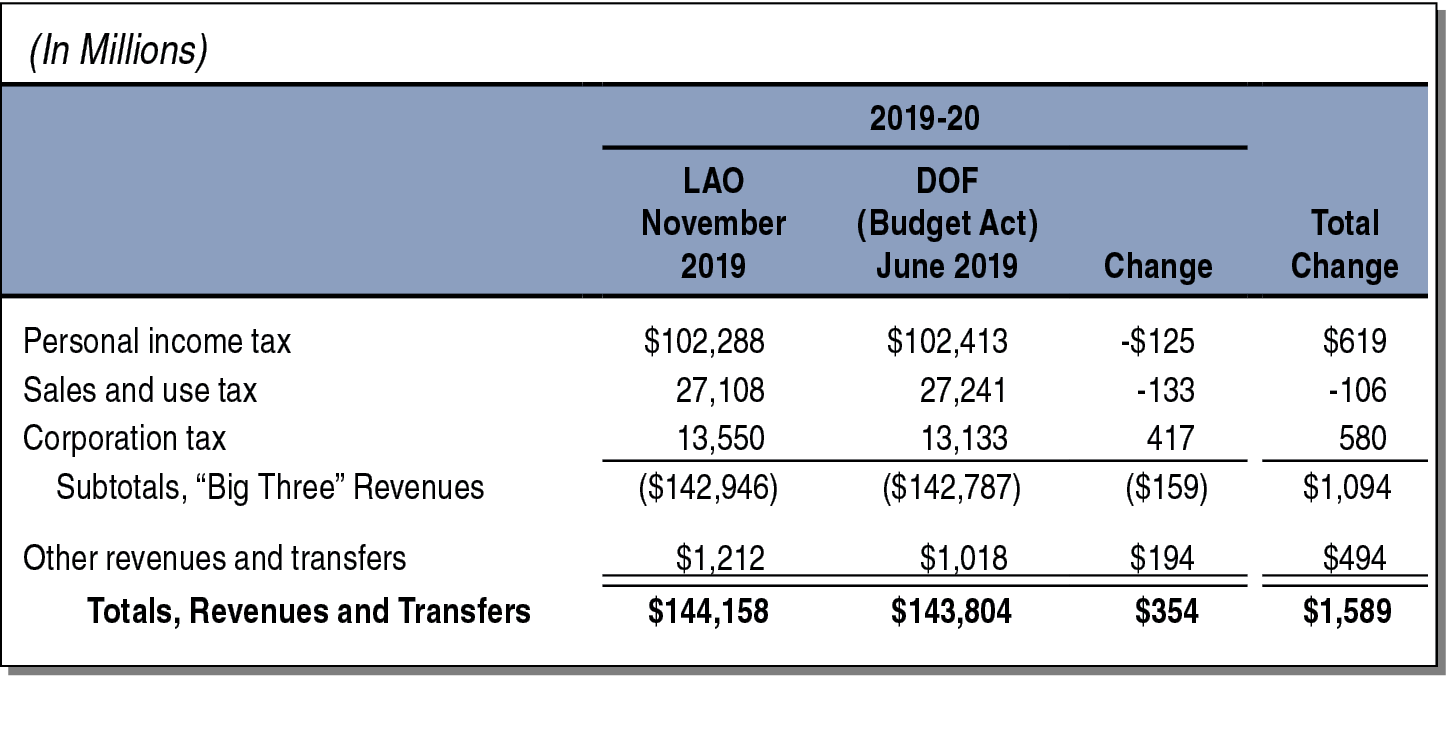 14
Revenues Expected to Continuing Growing in 2020-21
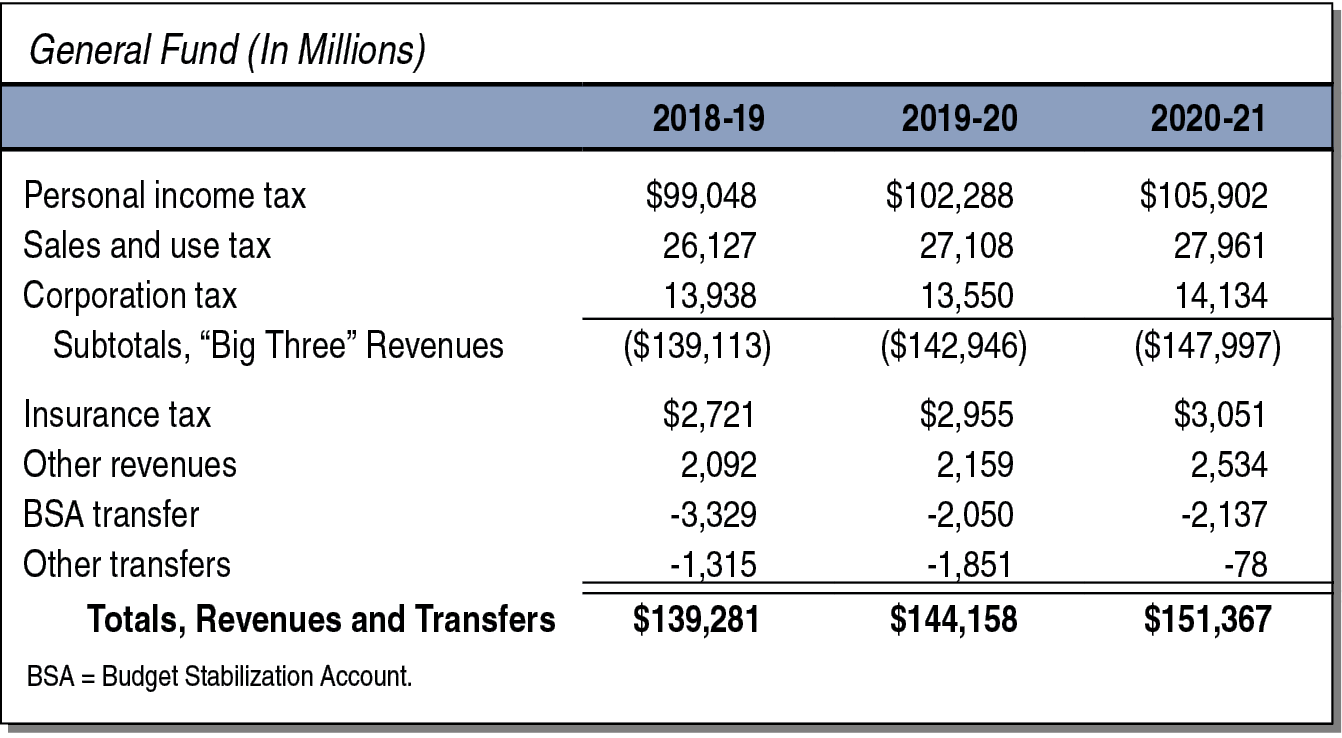 15
State Reserves Projected to Grow in 2020-21
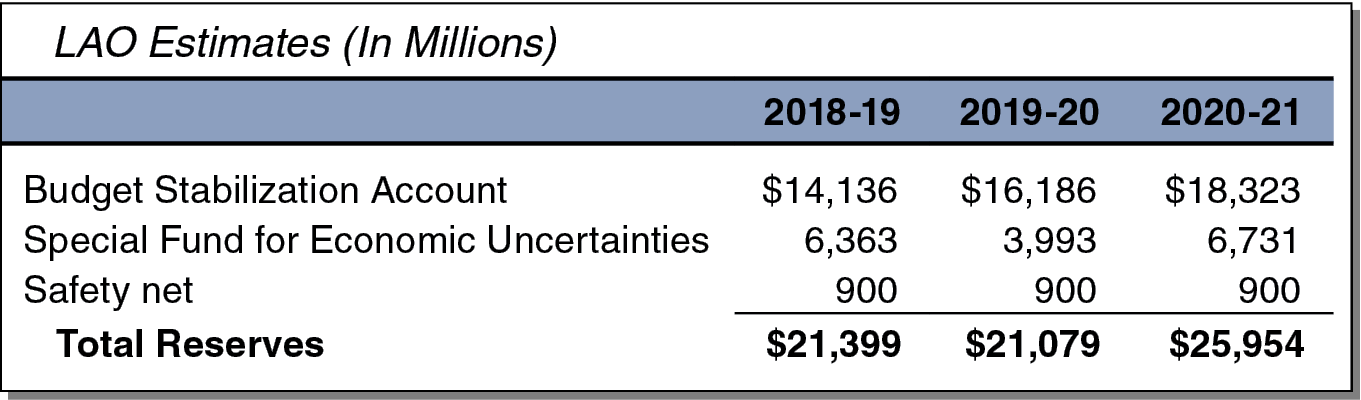 16
State Revenues Continue Rising Under Economic Growth Scenario
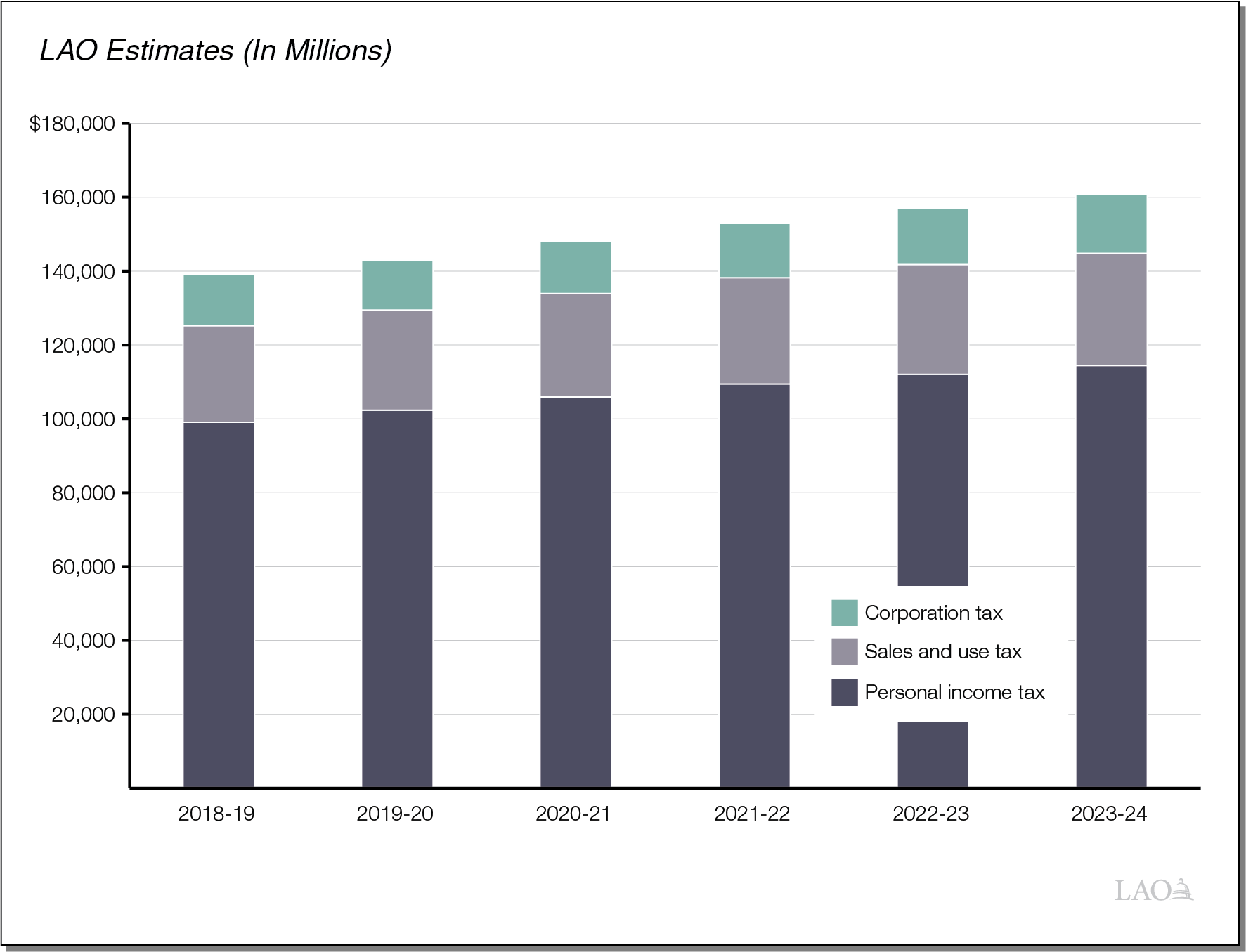 17
Ongoing Surpluses Around $3 Billion Under Economic Growth Baseline Scenario
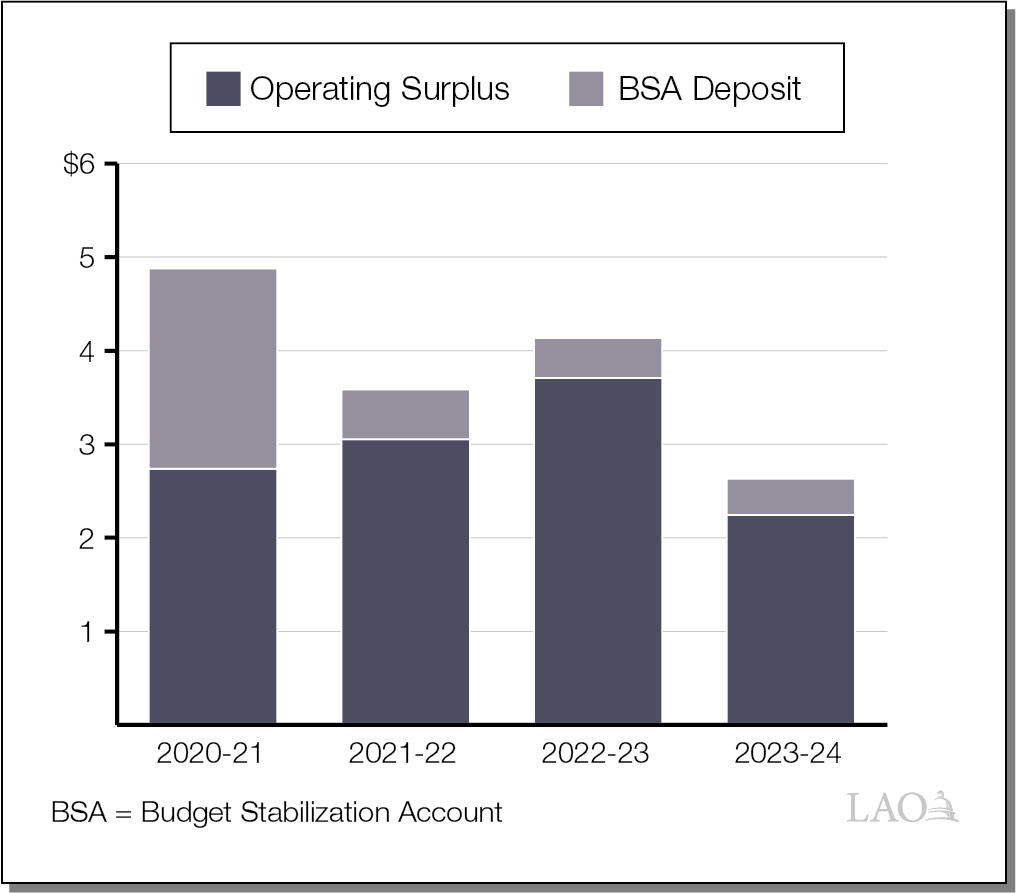 18
Surpluses Decline to Less Than $1 Billion Under Alternative Expenditure Scenario
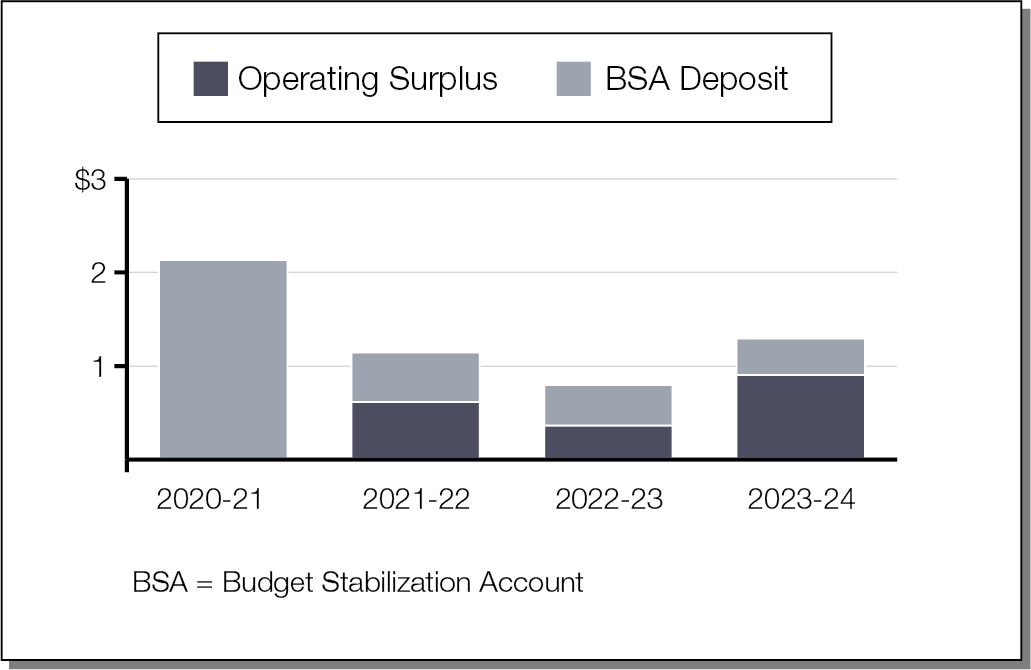 19
State Revenue Levels Differ Substantially Under Two Economic Scenarios
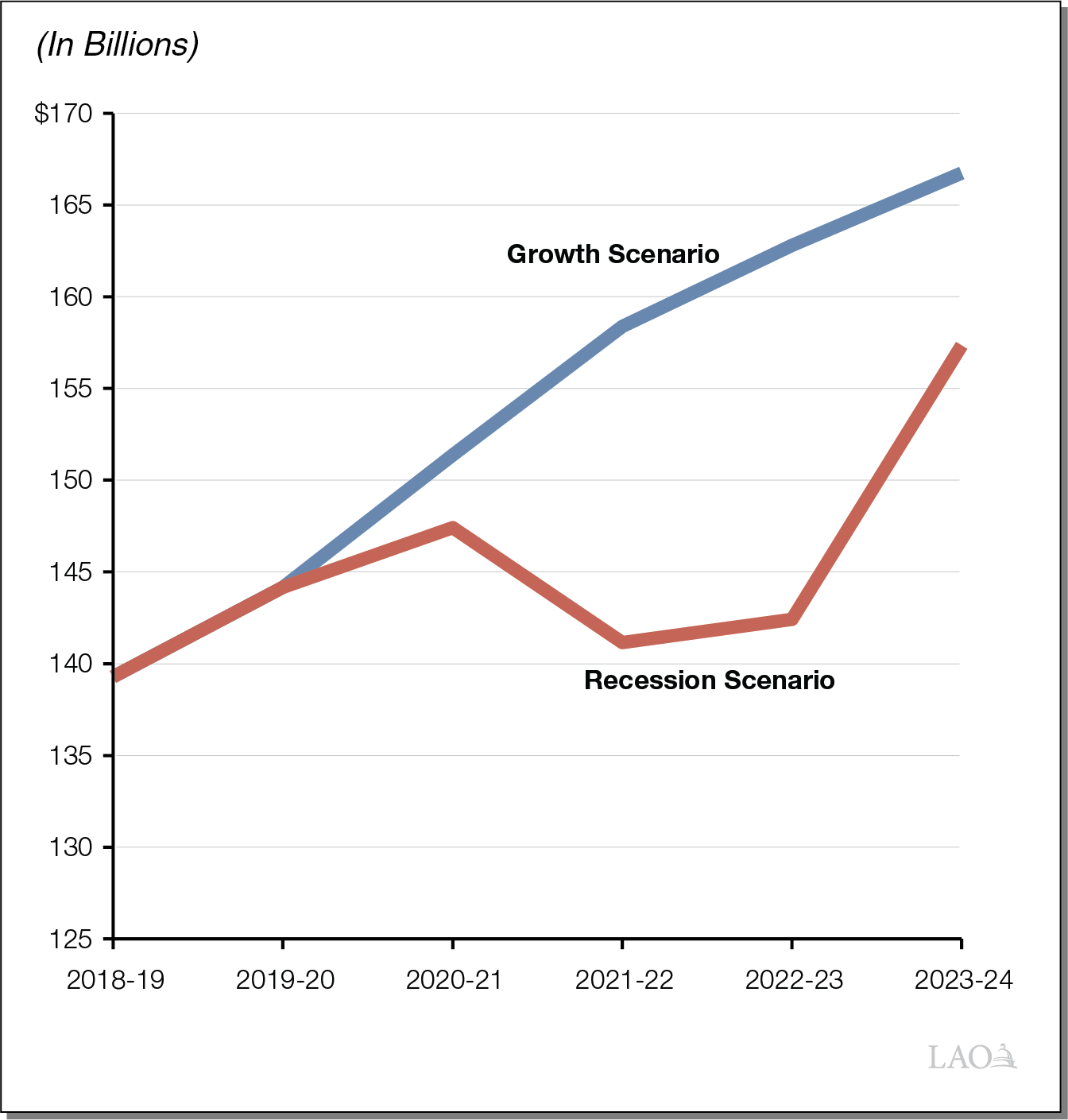 20
Without Significant New Spending, California Could Weather a Typical Recession
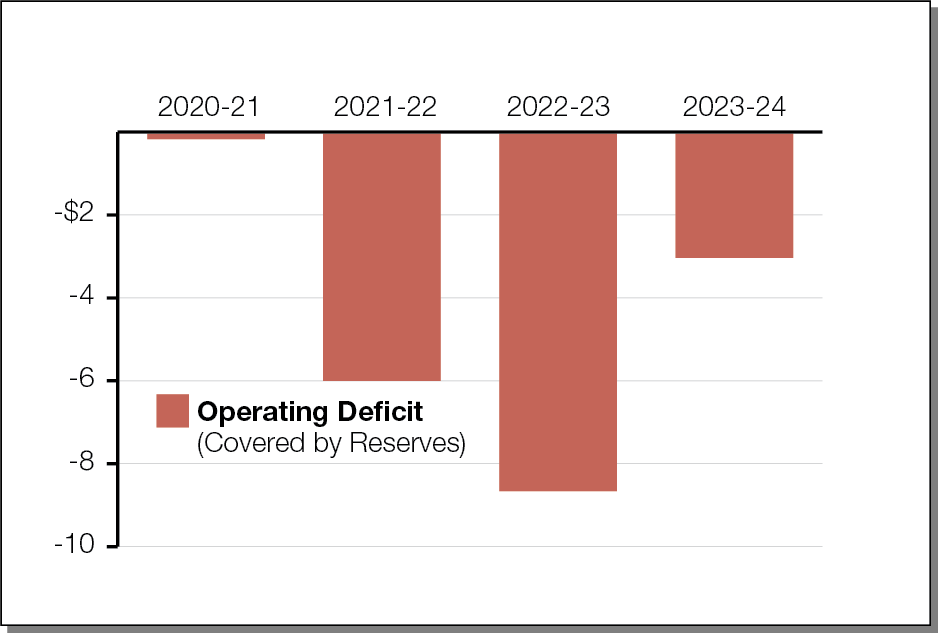 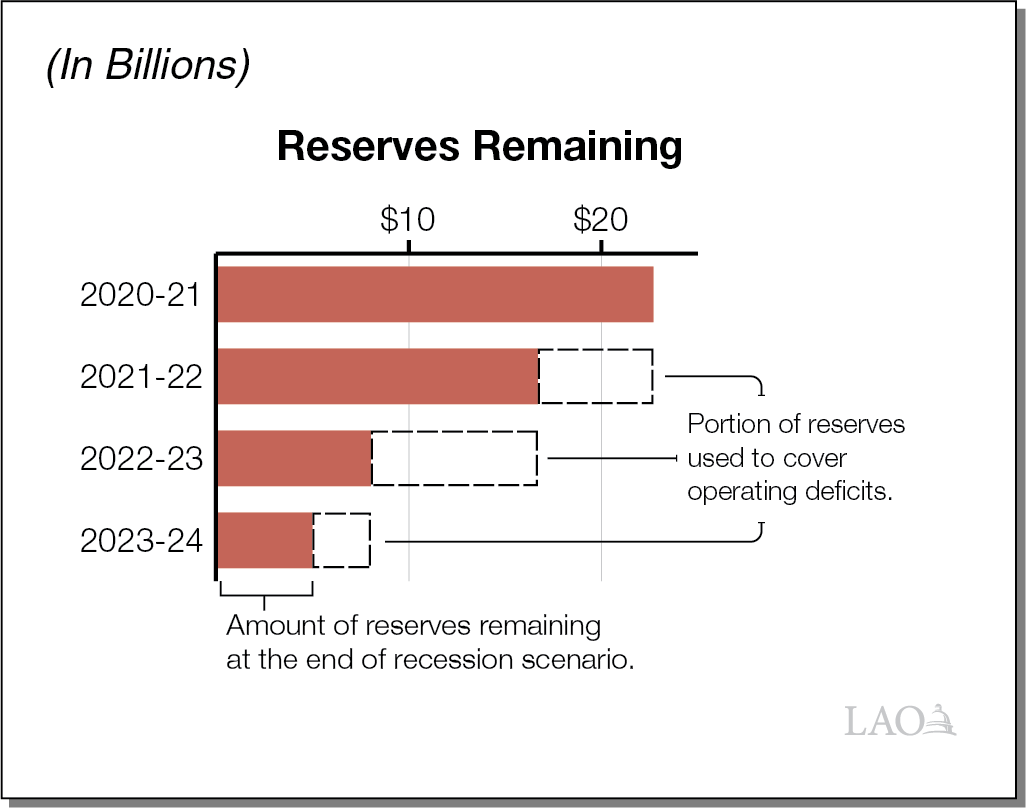 21
School Near-Term Outlook
22
Minimum Guarantee Is Up Slightly in 2018-19
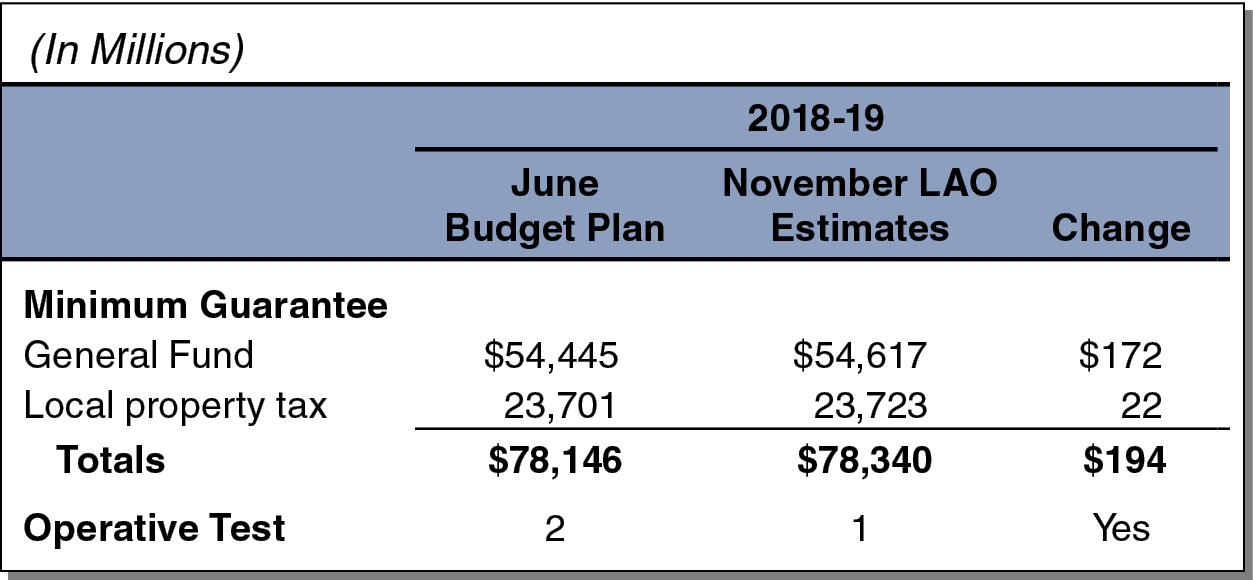 23
2018-19 Updates Result in Estimated $226 Million Settle-Up Payment
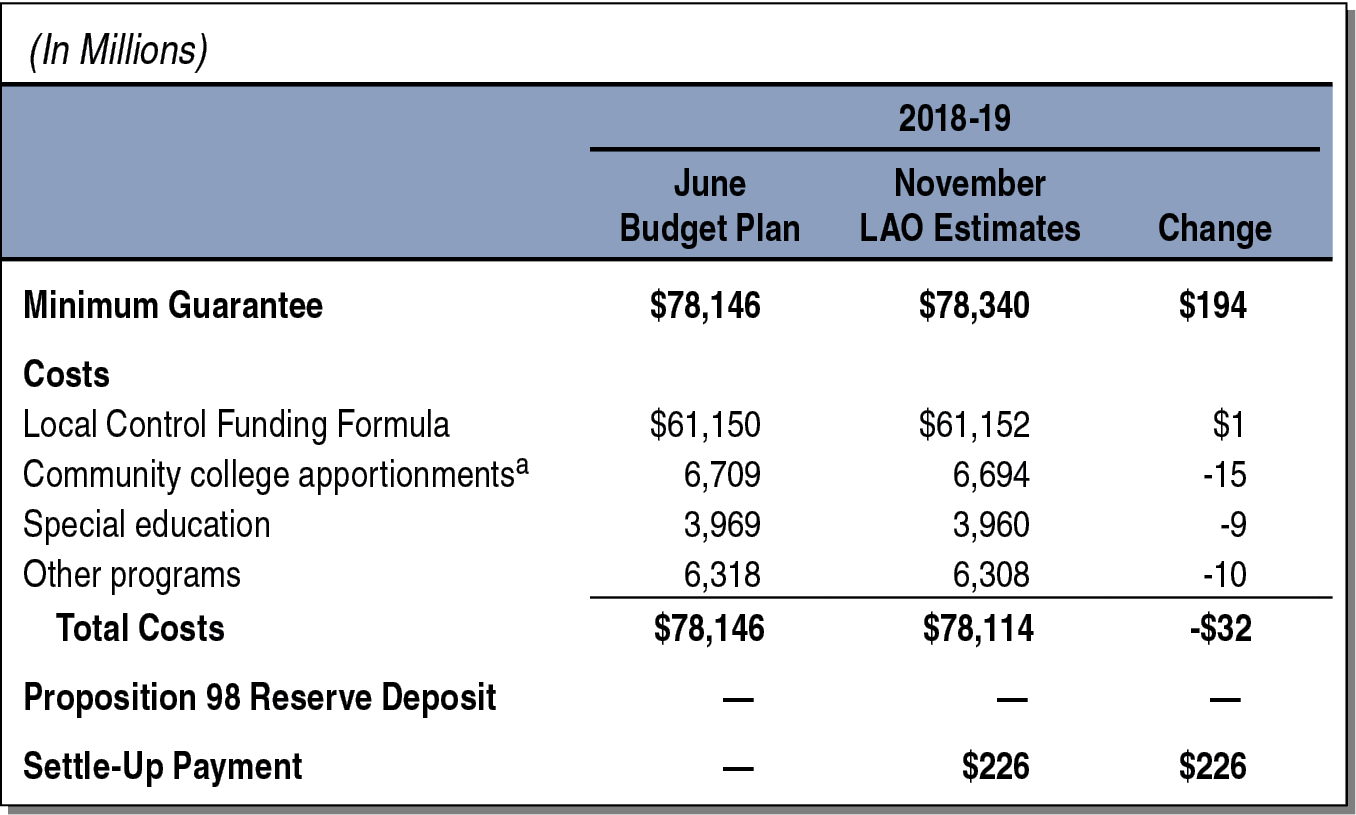 24
Minimum Guarantee Is Down Slightly in 2019-20
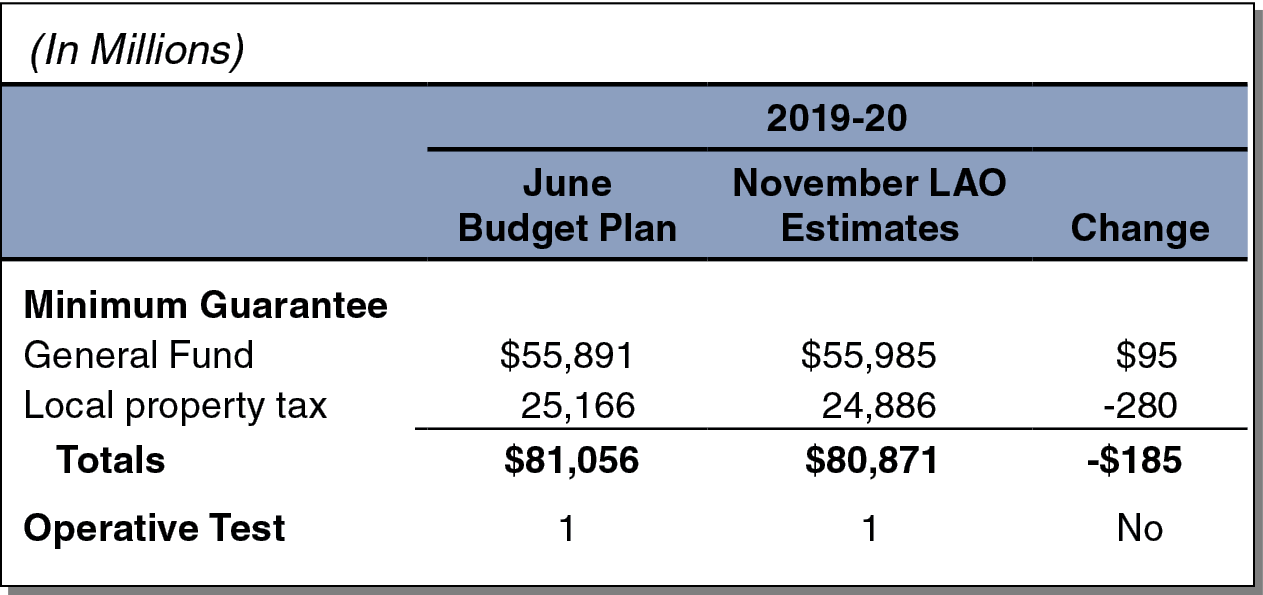 25
2019-20 Updates Result in Estimated $285 Million Settle-Up Payment
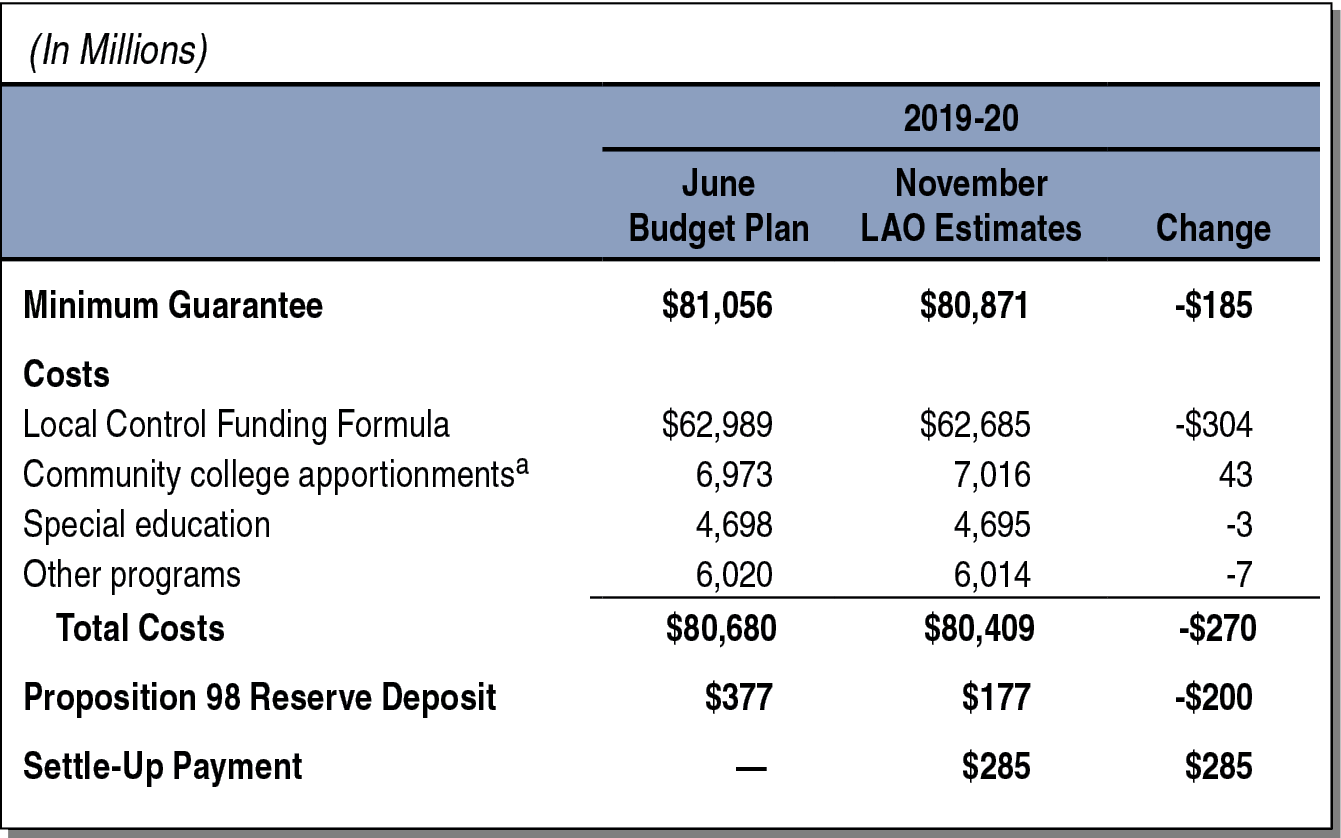 26
Minimum Guarantee Projected to Rise Moderately in 2020-21
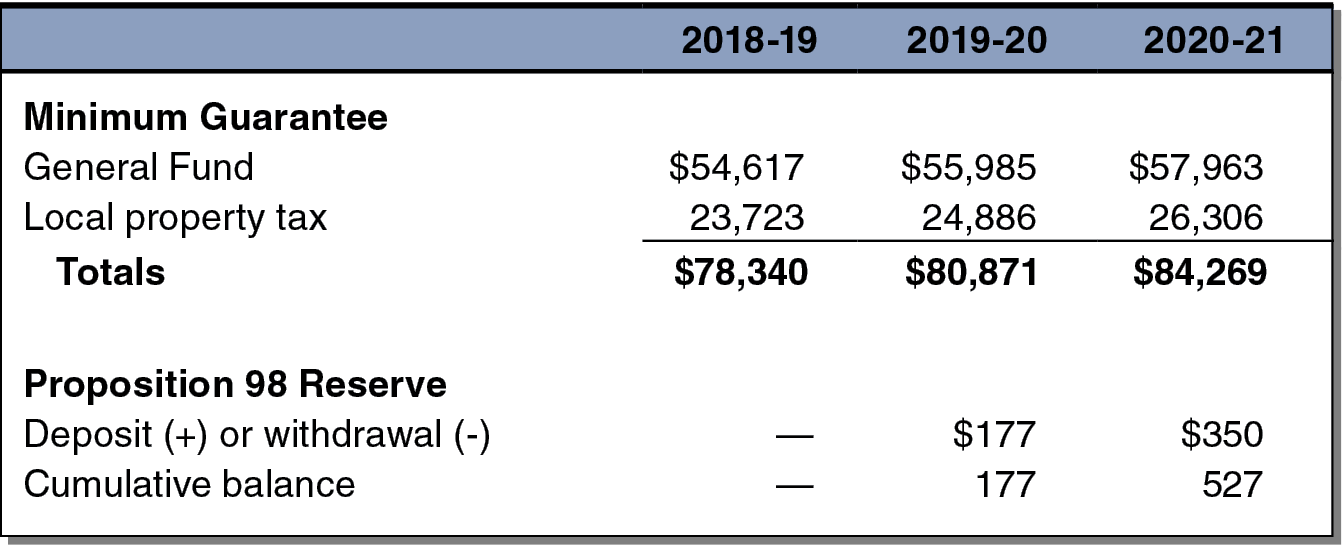 27
School Outlook Through 2023-24
28
Minimum Guarantee Differs by Billions of Dollars Under Two Scenarios
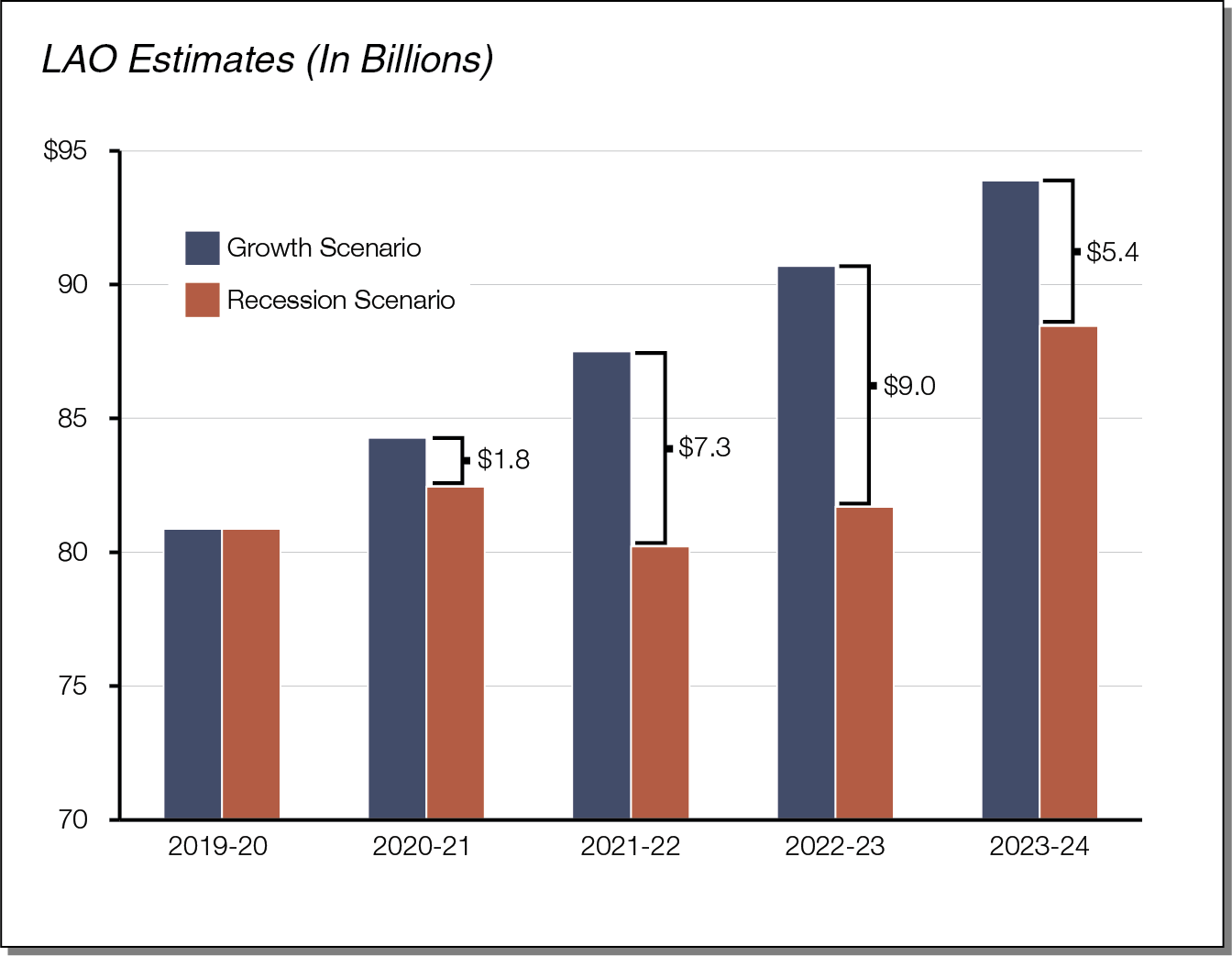 29
Proposition 98 Reserve Rises in Economic Growth Scenario
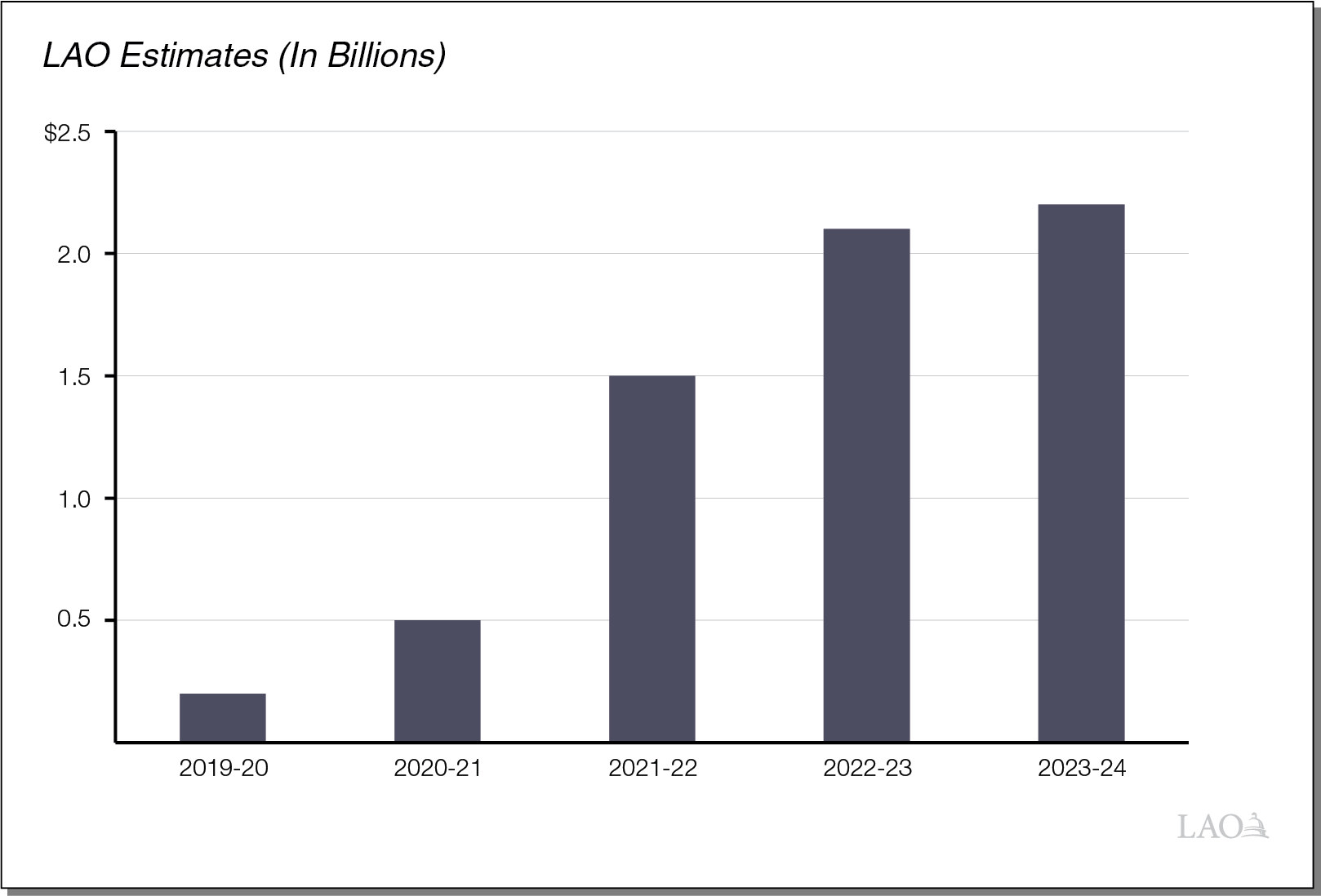 30
School Cost Pressures and Spending Trade-Offs
31
School Pension Costs Rising Over the Period
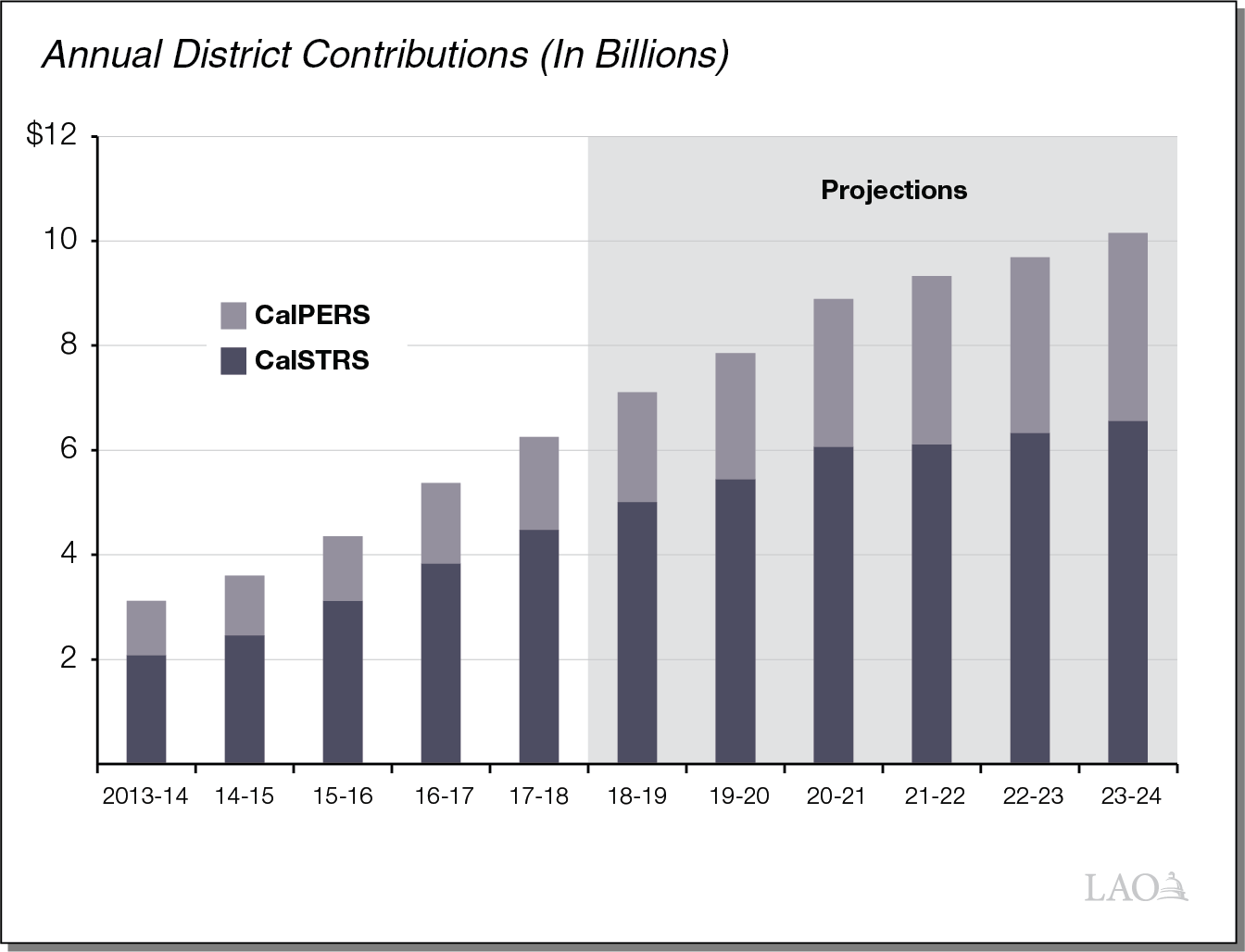 32
Teacher Compensation in California Is Close to All-Time High
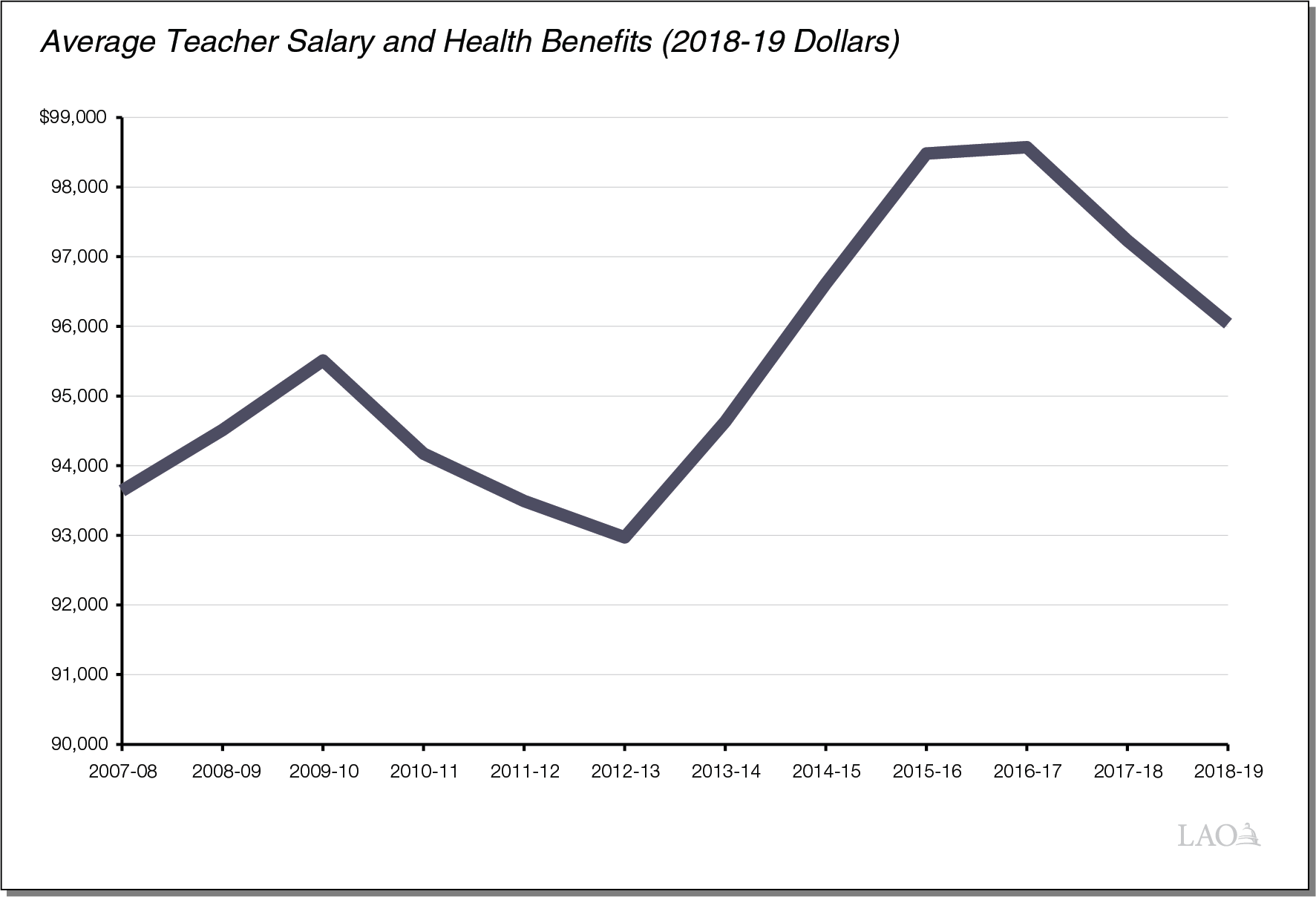 33
Declines in K-12 Attendance Projected to Accelerate
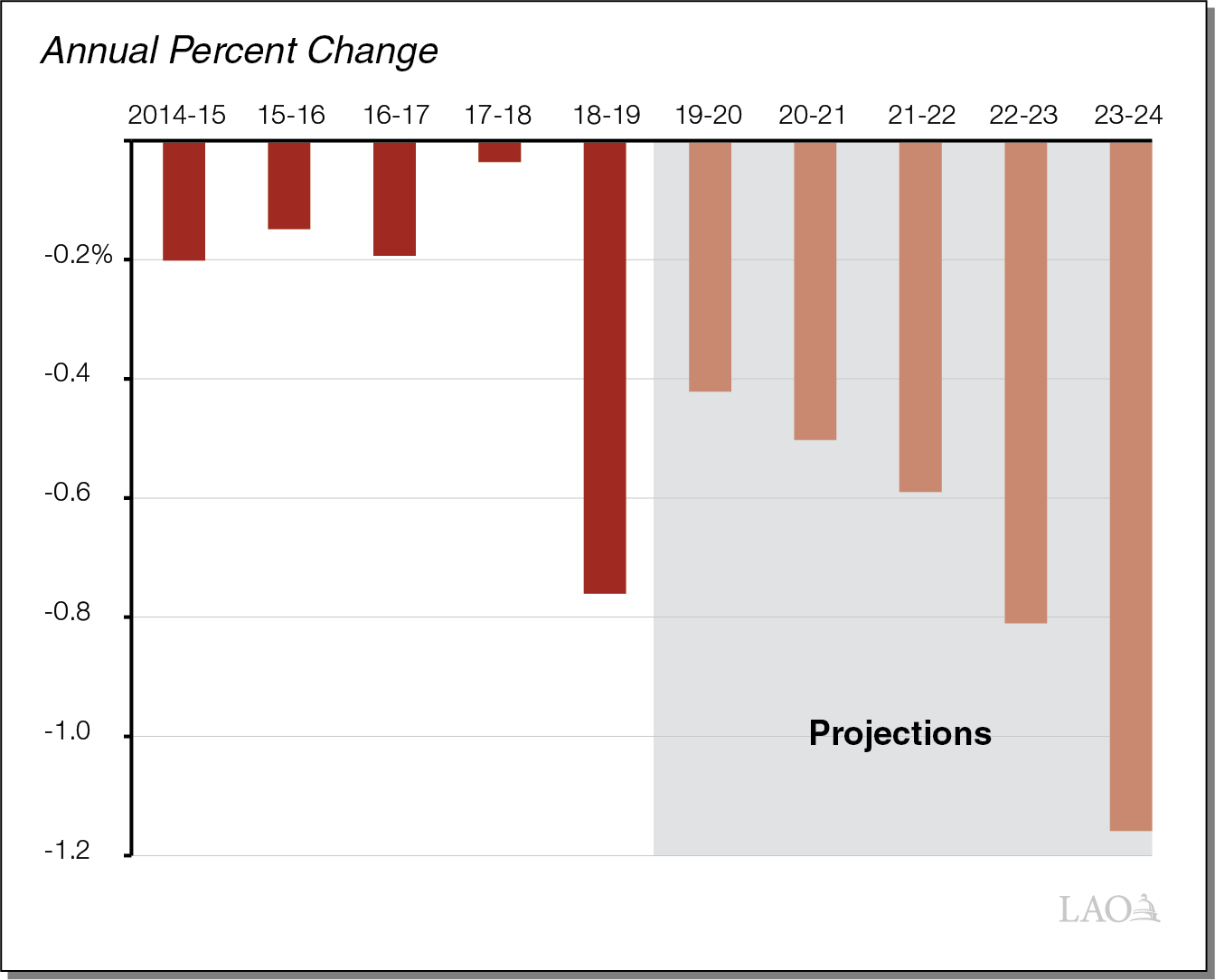 34
Substantial Funding Available for New Proposition 98 Commitments
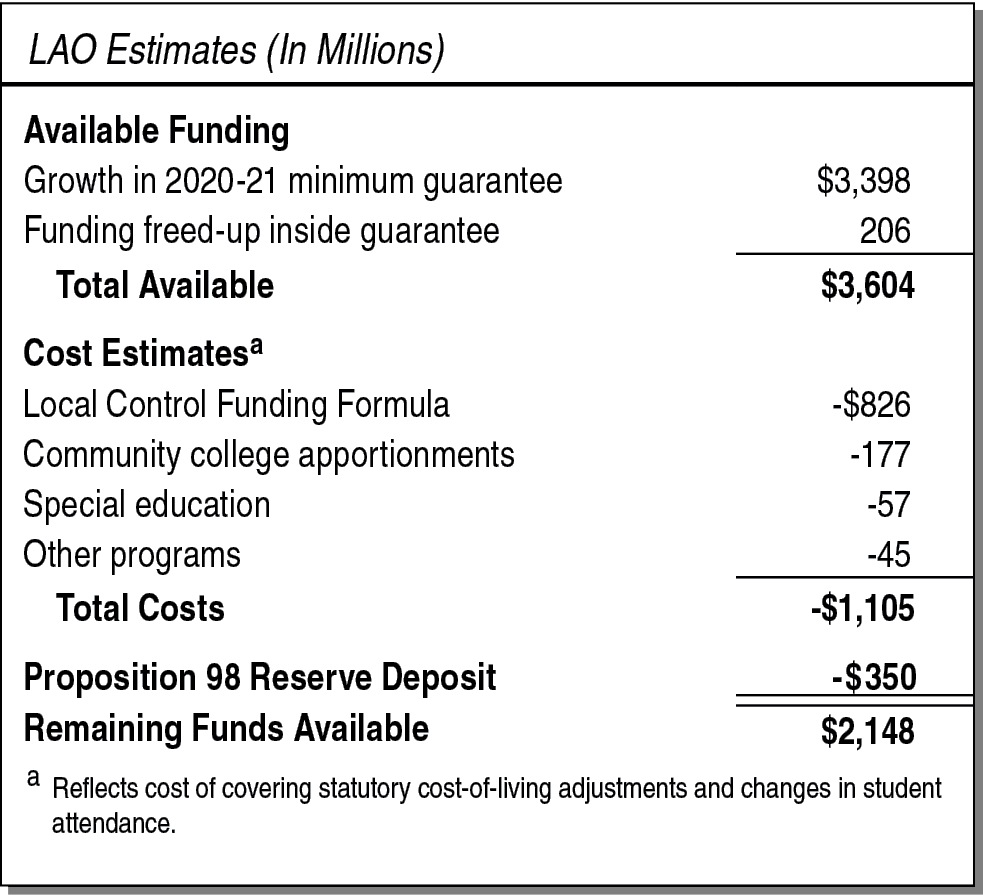 35
Ballot Measures Seeking to Raise School Funding
36
March 2020 Measure Seeks $15 Billion for Education Facilities
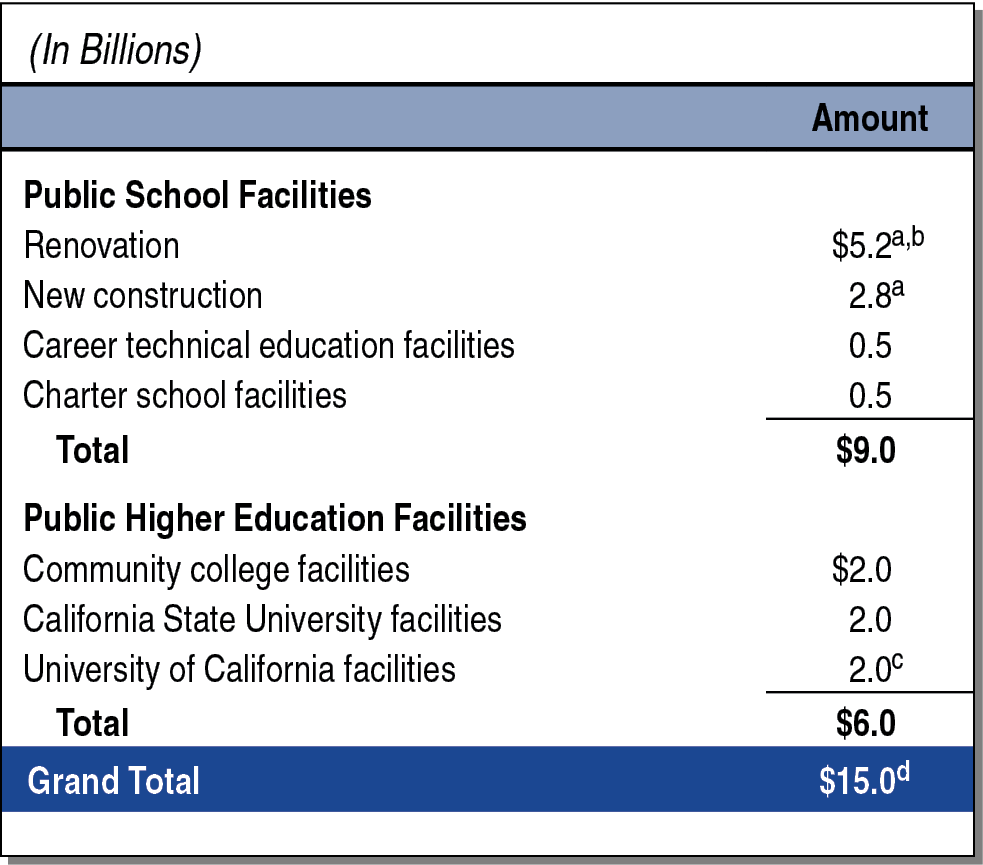 37
Split-Roll Property Tax Initiative Seeks Billions Ongoing for State and School Operations
Assesses Commercial and Industrial Properties at Their Market Value

Allocates Additional Revenue to a Mix of Local Agencies	
About 60 percent for cities, counties, and other local agencies.
About 40 percent for K-14 education. Of this amount, 89 percent would be for schools and 11 percent for community colleges.

School Share Allocated According to LCFF

Takes Effect Starting in 2022-23
38
Income Tax Initiative Seeks $15 Billion Ongoing for School Operations
Increases Personal and Corporate Income Tax Rates
Affects individuals with incomes exceeding $1 million.
Affects corporations with profits exceeding $1 million. 

Allocates All Additional Revenue to K-14 Education
Allocates 89 percent to schools, 11 percent to community colleges.

School Share Allocated According to LCFF
From the school share, $500 million would be set aside annually for teaching computer science and purchasing technology.

Takes Effect Starting in 2021
39
40